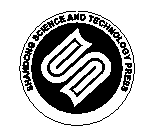 山东科学技术出版社
网址：http://www.lkj.com.cn/
主题三
溶液与水溶液中的离子反应
溶液与水溶液中的离子反应
无论是在自然界里，还是在人类的生产、生活、科学研究中，以水作溶剂的溶液是物质主要的存在形式。在水溶液形成的过程中，不仅仅存在溶质向水中的扩散，还会因为溶质性质的不同而发生多种方式的变化。
本主题将以电解质的水溶液为对象，从溶液组成的表示方法入手，讨论电解质的解离过程和水溶液中的离子反应。认识电解质的水溶液对人类生产生活的重大影响。
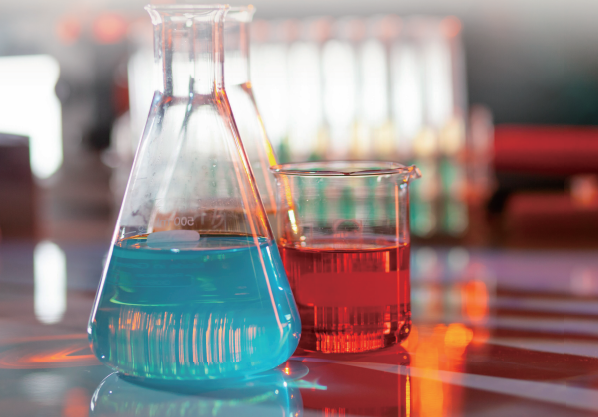 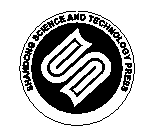 山东科学技术出版社
网址：http://www.lkj.com.cn/
学习目标
溶液与水溶液中的离子反应
第1节   溶液组成的表示方法
1.认识物质的量、摩尔质量和物质的量浓度的概念。
2.知道溶液组成的表示方法，并能进行相关的计算；学会一定物质的量浓度溶液的配制方法。
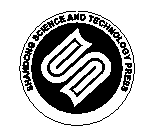 山东科学技术出版社
网址：http://www.lkj.com.cn/
溶液与水溶液中的离子反应 第1节 溶液组成的表示方法
溶液的组成可用多种方法来表示。初中阶段，我们用溶质的质量分数来表示一定质量溶液中所含溶质的质量。但在科学研究和生产实践中，我们取用溶液时一般并不是称量它的质量，更多的时候是量取它的体积。因此，可以用一定体积溶液所含溶质的量来表示溶液的组成，使得溶液的计量和使用更加便利。
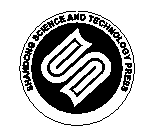 山东科学技术出版社
网址：http://www.lkj.com.cn/
溶液与水溶液中的离子反应 第1节 溶液组成的表示方法
一、物质的量及其单位
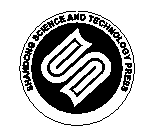 山东科学技术出版社
网址：http://www.lkj.com.cn/
溶液与水溶液中的离子反应 第1节 溶液组成的表示方法
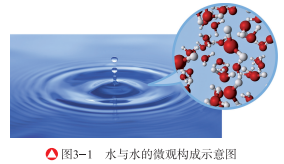 像长度、质量、时间等物理量一样，物质的量也是一个物理量，它表示含有一定数目粒子的集合体，符号为n。物质的量的单位是摩尔，简称摩，符号为mol。“摩尔”起源于希腊文mole，原意为“堆量”。
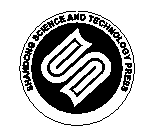 山东科学技术出版社
网址：http://www.lkj.com.cn/
溶液与水溶液中的离子反应 第1节 溶液组成的表示方法
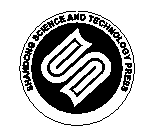 山东科学技术出版社
网址：http://www.lkj.com.cn/
溶液与水溶液中的离子反应 第1节 溶液组成的表示方法
·学以致用·
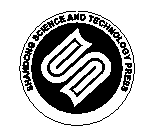 山东科学技术出版社
网址：http://www.lkj.com.cn/
溶液与水溶液中的离子反应 第1节 溶液组成的表示方法
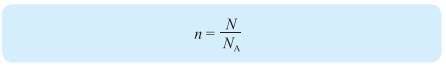 物质的量的引入，为研究化学反应中各物质之间的数量关系提供了方便。如通过化学方程式中各物质的化学计量数之比，可以直接知道各物质的粒子数及物质的量之间的关系。
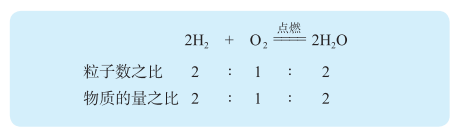 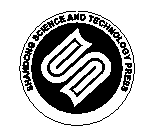 山东科学技术出版社
网址：http://www.lkj.com.cn/
溶液与水溶液中的离子反应 第1节 溶液组成的表示方法
二、摩尔质量和物质的量浓度
（一）摩尔质量
对于1mol 任何粒子而言，其所含的粒子数目相同。但由于不同粒子的质量不同，所以1mol不同物质的质量通常也不同，见表3-1。
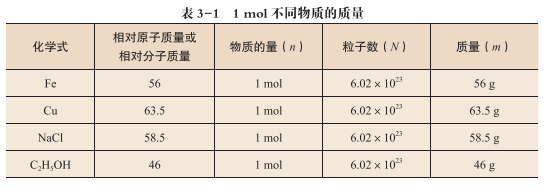 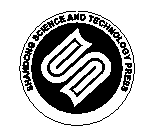 山东科学技术出版社
网址：http://www.lkj.com.cn/
溶液与水溶液中的离子反应 第1节 溶液组成的表示方法
通过表3-1我们还能够看出，当以g为单位时，1mol 任何物质的质量在数值上等于它的相对原子质量或相对分子质量。人们将单位物质的量的物质所具有的质量叫作摩尔质量，符号为M，常用单位为g/mol（或kg·mol-l）。

物质的量（n ）、物质的质量（m ）与摩尔质量（M ）之间存在如下关系：
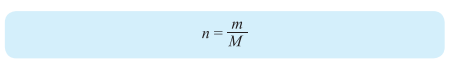 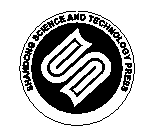 山东科学技术出版社
网址：http://www.lkj.com.cn/
溶液与水溶液中的离子反应 第1节 溶液组成的表示方法
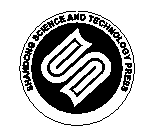 山东科学技术出版社
网址：http://www.lkj.com.cn/
溶液与水溶液中的离子反应 第1节 溶液组成的表示方法
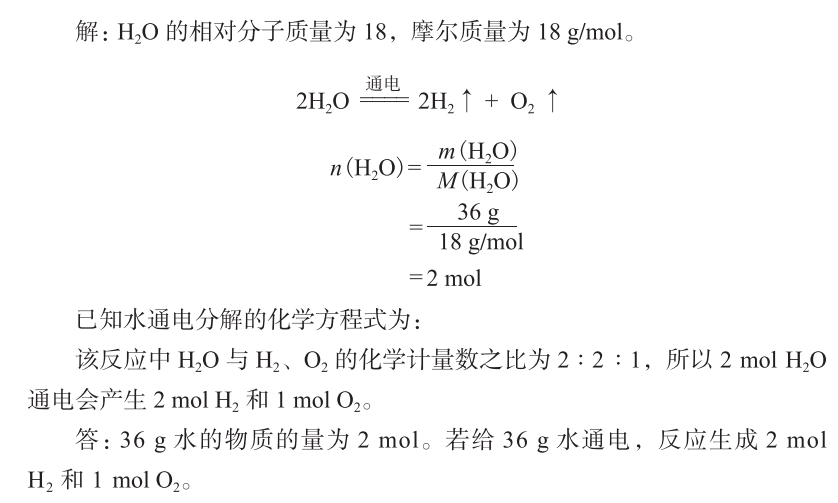 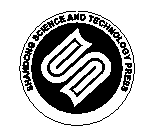 山东科学技术出版社
网址：http://www.lkj.com.cn/
溶液与水溶液中的离子反应 第1节 溶液组成的表示方法
（二）物质的量浓度
在实际工作中，有时需要将一定浓度的浓溶液稀释为一定浓度的稀溶液，这时只是增加了溶剂（水），改变了溶液的体积，而溶质的物质的量不变。即：
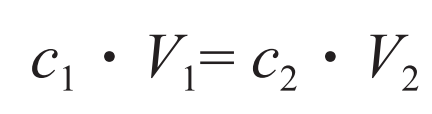 式中：c1、V1分别为稀释前浓溶液的物质的量浓度和体积；
c2、V2只分别为稀释后稀溶液的物质的量浓度和体积。
依据该公式即可计算出所需液体试剂的体积。
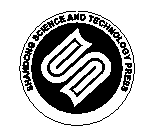 山东科学技术出版社
网址：http://www.lkj.com.cn/
溶液与水溶液中的离子反应 第1节 溶液组成的表示方法
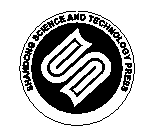 山东科学技术出版社
网址：http://www.lkj.com.cn/
溶液与水溶液中的离子反应 第1节 溶液组成的表示方法
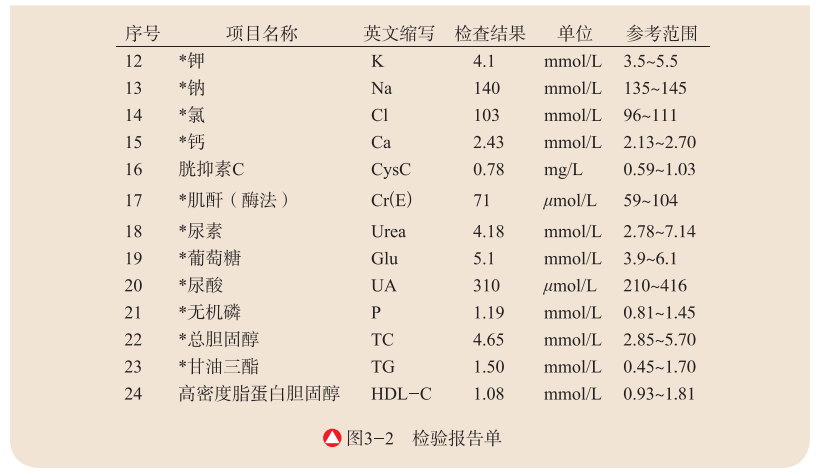 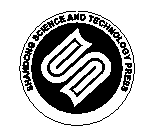 山东科学技术出版社
网址：http://www.lkj.com.cn/
溶液与水溶液中的离子反应 第1节 溶液组成的表示方法
三、配制一定物质的量浓度的溶液
依据溶质的物质的量浓度、溶液体积和物质摩尔质量之间的关系，我们可以在实验室里直接用固体或液体试剂配制一定物质的量浓度的溶液。
在用固体试剂配制溶液时，依据所要配制溶液的体积和溶质的物质的量浓度，计算出所需溶质的质量；然后根据所要配制溶液的体积，选择合适的容量瓶。
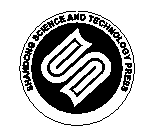 山东科学技术出版社
网址：http://www.lkj.com.cn/
溶液与水溶液中的离子反应 第1节 溶液组成的表示方法
配制100mL 2.00mol/LNaCl溶液，实验步骤如图3-3所示，主要包括：
(1）计算所需NaCl固体的质量并称量。
(2）溶解。将称好的NaCl固体转移至100mL烧杯中，加适量蒸馏水，用玻璃棒搅拌至完全溶解。
(3）转移。将烧杯中的溶液用玻璃棒小心引流到100mL容量瓶中，用少量蒸馏水洗涤烧杯内壁和玻璃棒2-3次，洗涤液也全部注入容量瓶中；轻轻振荡容量瓶，使溶液混合均匀。
(4）定容。继续向容量瓶中缓慢加入蒸馏水，当液面距离容量瓶刻度线1-2cm时，改用胶头滴管加蒸馏水至溶液的凹液面与刻度线相切；盖好瓶塞，反复上下颠倒，摇匀。
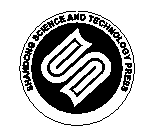 山东科学技术出版社
网址：http://www.lkj.com.cn/
溶液与水溶液中的离子反应 第1节 溶液组成的表示方法
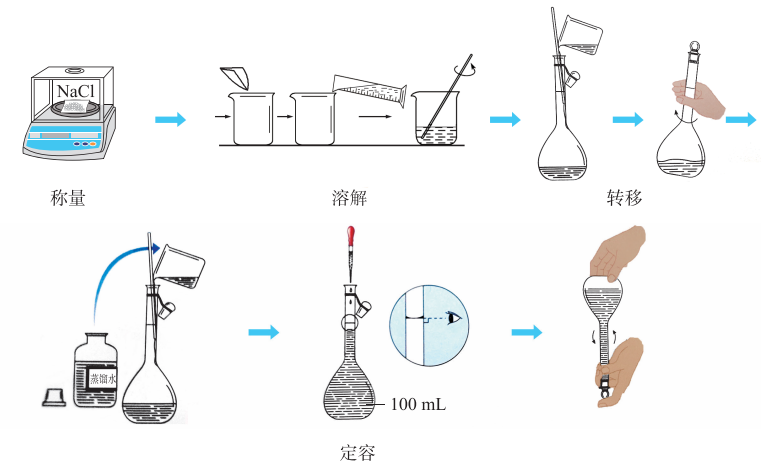 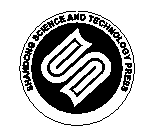 山东科学技术出版社
网址：http://www.lkj.com.cn/
溶液与水溶液中的离子反应 第1节 溶液组成的表示方法
容量瓶
配制一定体积、浓度准确的溶液，要用到一种特殊的仪器一一容量瓶（图3-4）。容量瓶是细颈、梨形的平底玻璃瓶，瓶口自己有磨口玻璃塞。瓶身上标有温度和容积，表示在所指温度下瓶内液体的凹液面与容量瓶颈部的刻度线相切时，溶液体积恰好与瓶上标注的容积相等。
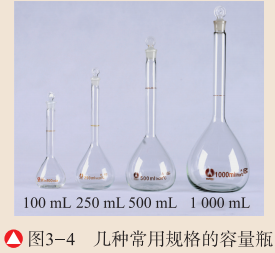 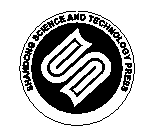 山东科学技术出版社
网址：http://www.lkj.com.cn/